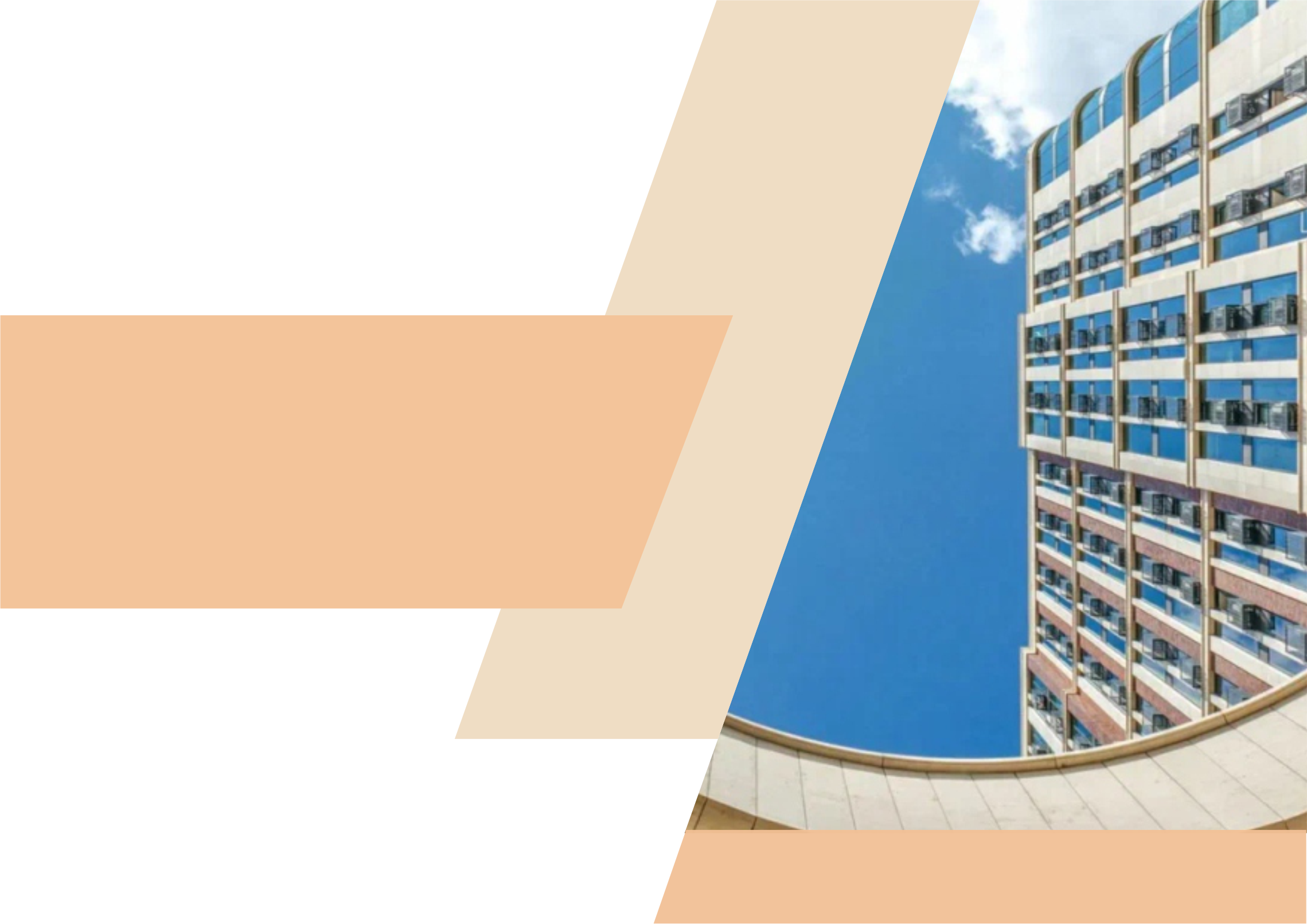 Отчёт о проведённых работах в ЖК Воробьев дом
Июль 2024 года
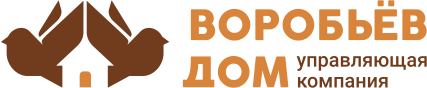 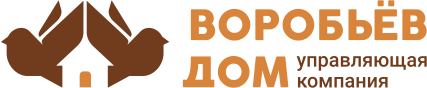 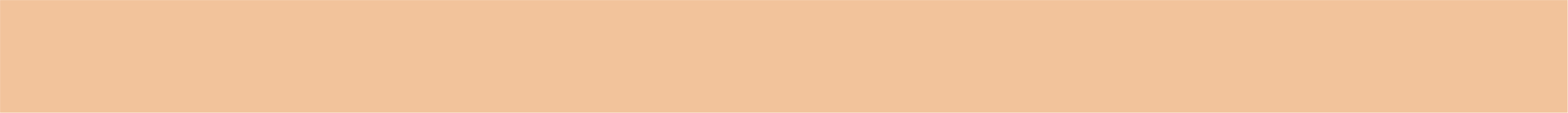 Обслуживание и уход за
декоративными растениями и газоном
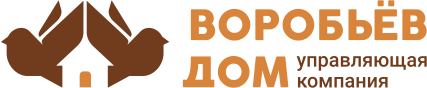 Осмотр растений, деревьев, газона на предмет поражения вредителями и болезнями;
Опрыскивание препаратами от тли  кустов калины;
Санитарная обрезка  кустарников и хвойных растений; 
Удаление и спиливание  засохших веток ивы;
Рыхление и мульчирование почвы под кустарниками и хвойными растениями центральной клумбы. Снятие опорных подставок для пионов и удаление отцветших растений;
Рыхление приствольных кругов; 
Прочесывание  газона, освобождение  от  отмершего травяного кома;
Подсев травы на склоне;
Удаление с поверхности газона мусора;
Рыхление почвы  и растений кустарника  живой изгороди на стоянке;
Стрижка газонной травы под кустами  на гостевой парковке;
Стрижка  живой изгороди кустов кизильника на стоянке.
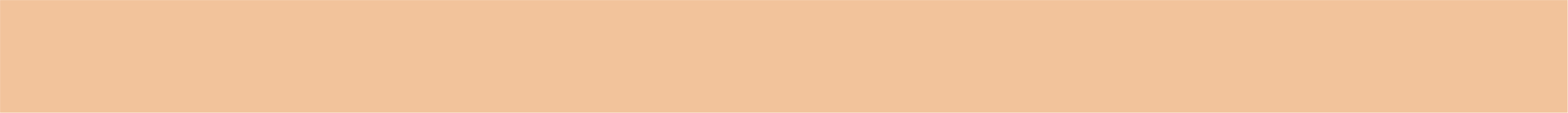 Ежедневный контроль технического состояния общего имущества
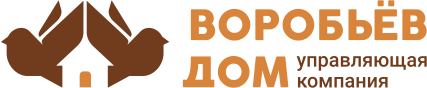 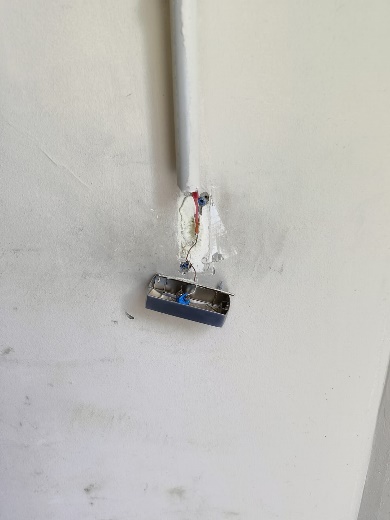 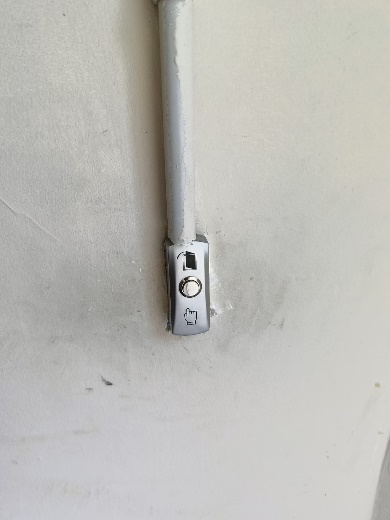 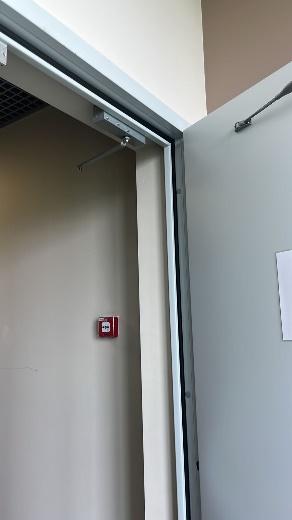 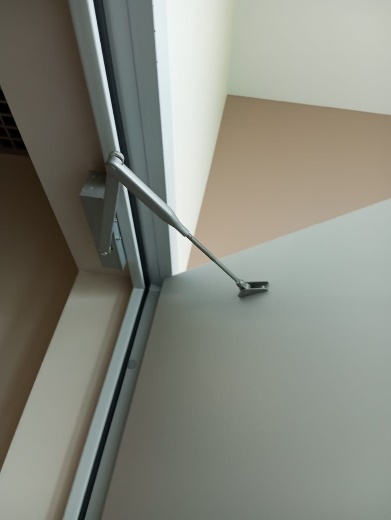 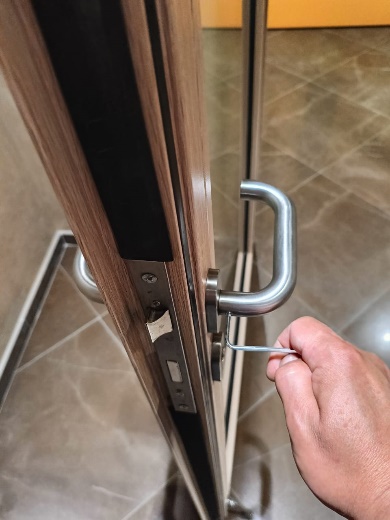 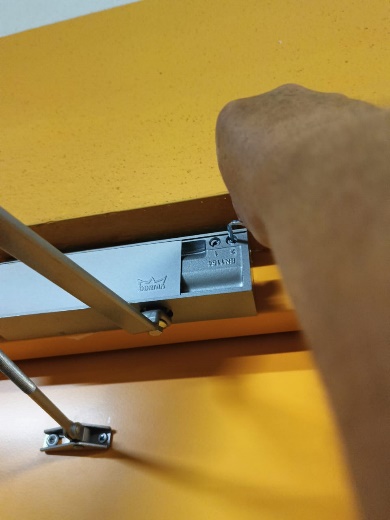 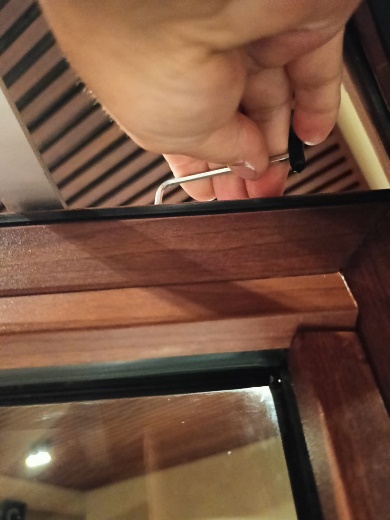 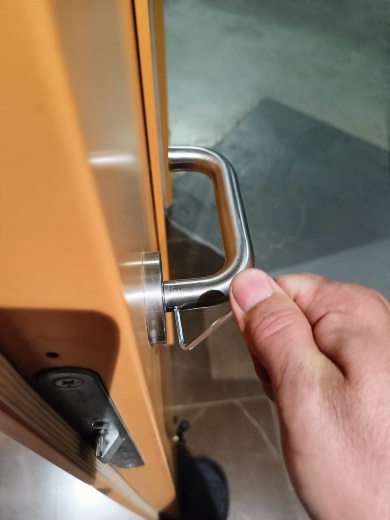 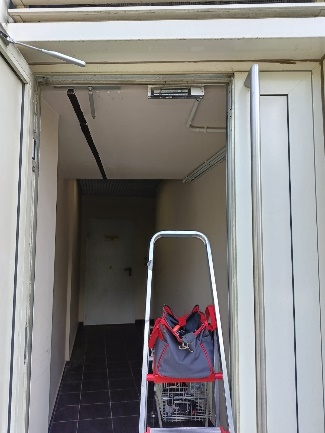 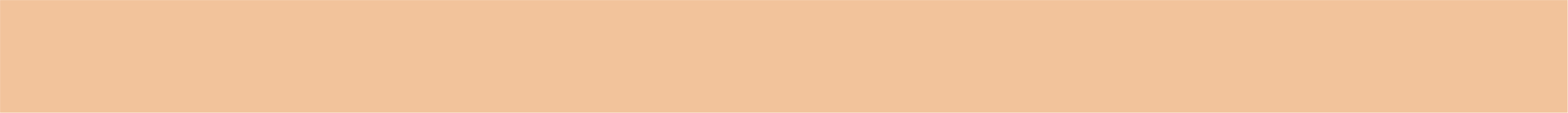 Обследование и замена ламп внутреннего и аварийного освещения
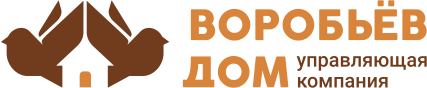 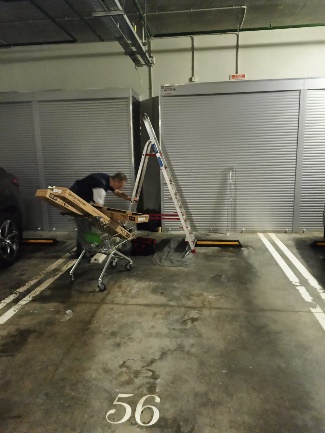 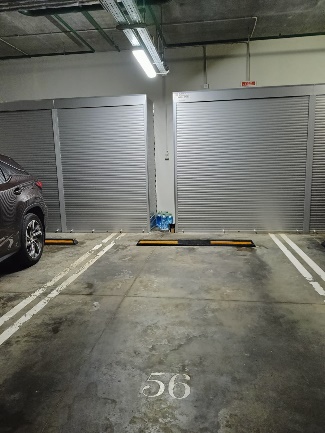 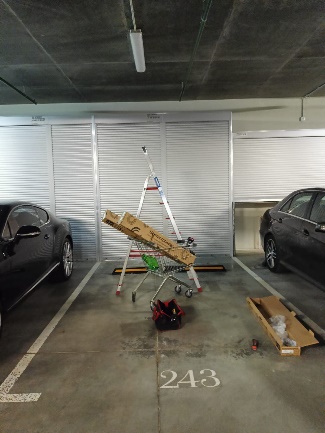 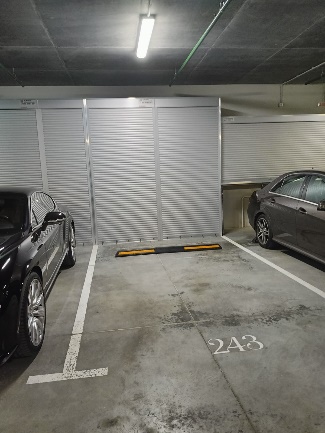 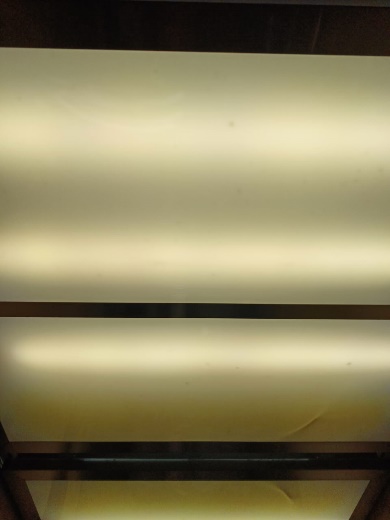 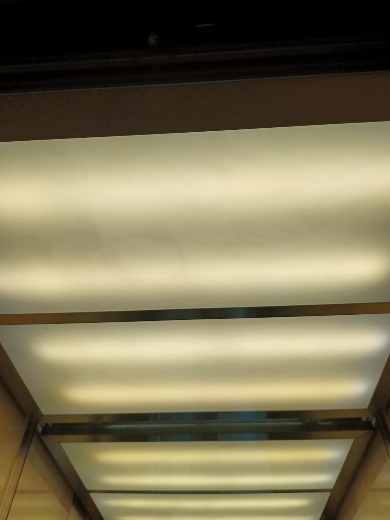 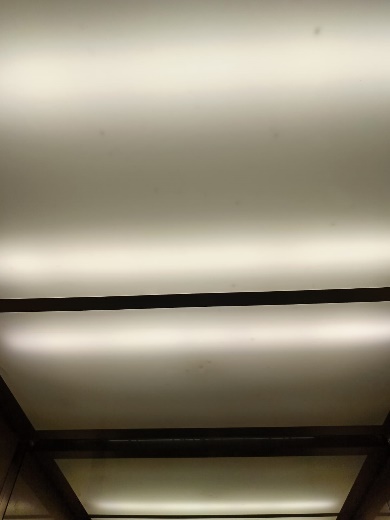 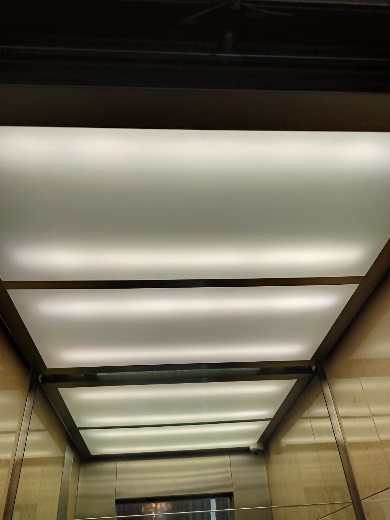 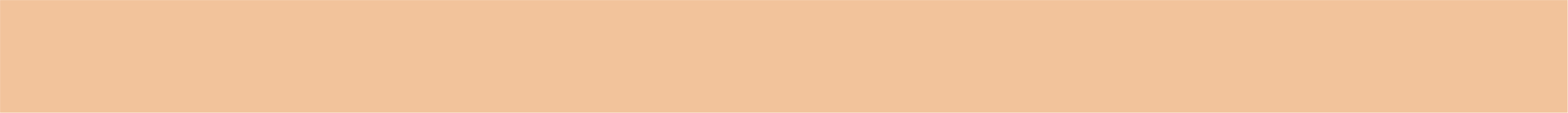 Замена поврежденного участка трубопровода системы внутреннего водостока
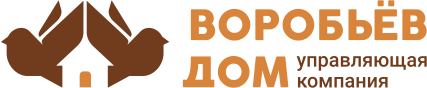 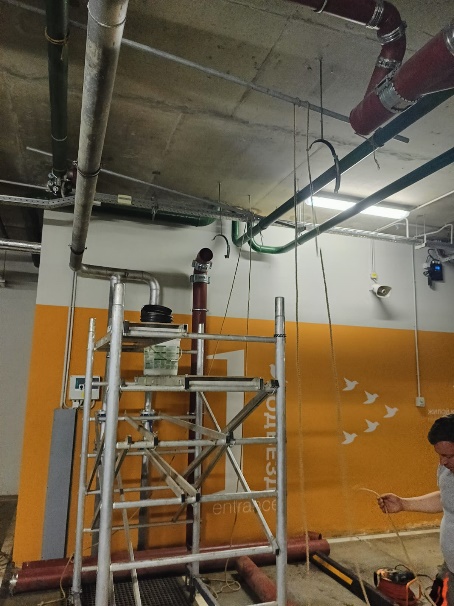 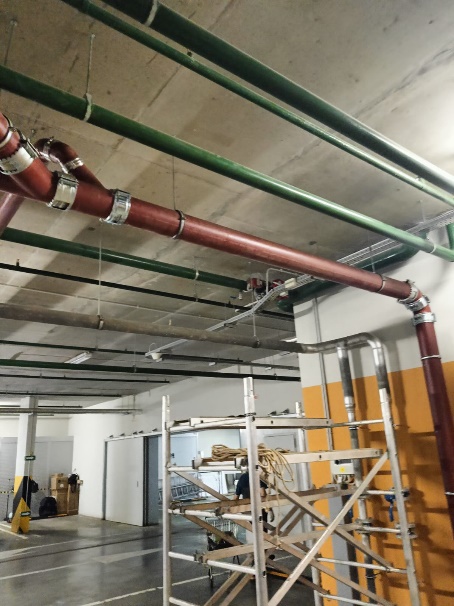 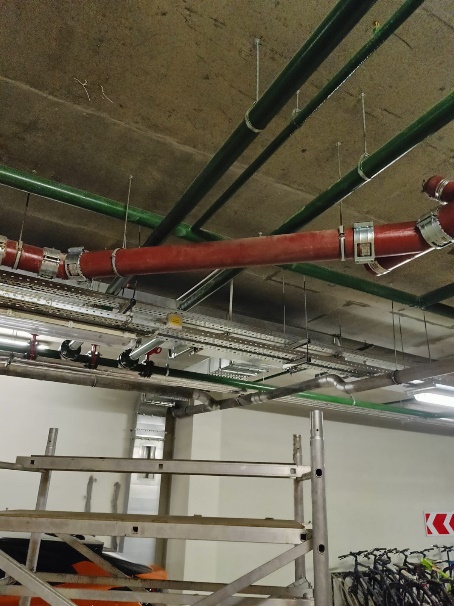 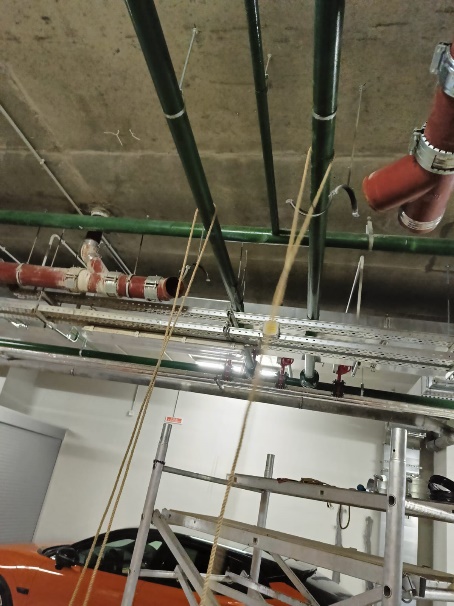 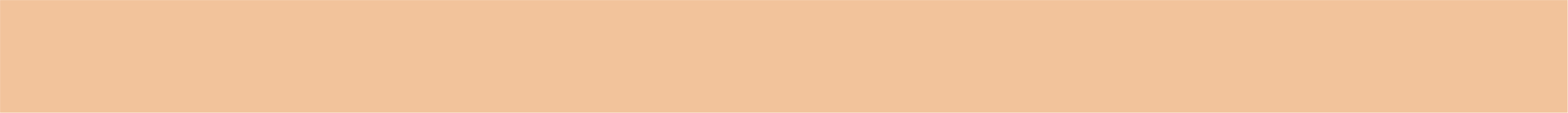 Ремонт сплит системы
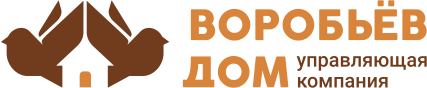 Произведен ремонт сплит системы с заменой платы управления в подъезде №3
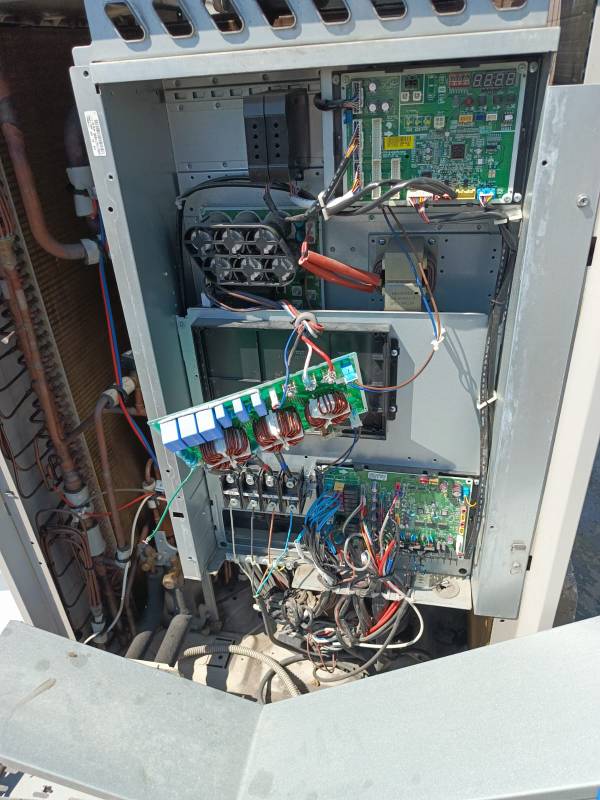 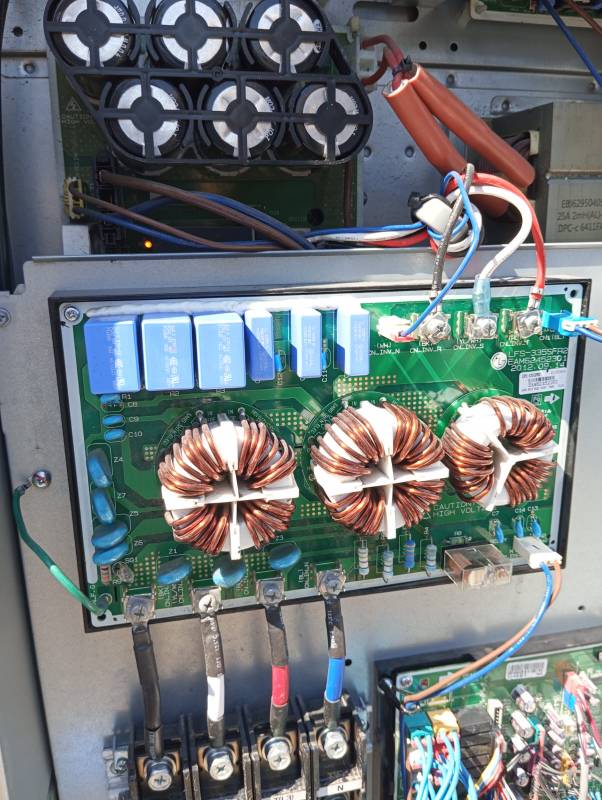 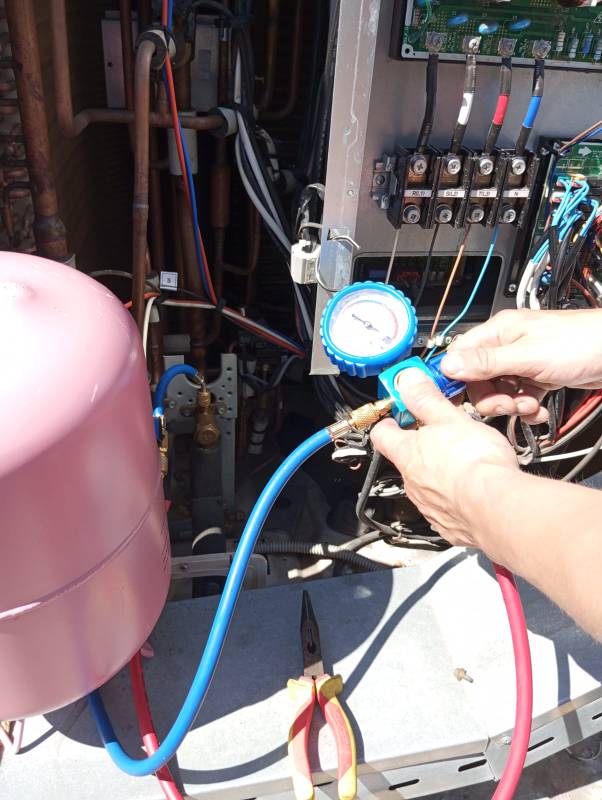 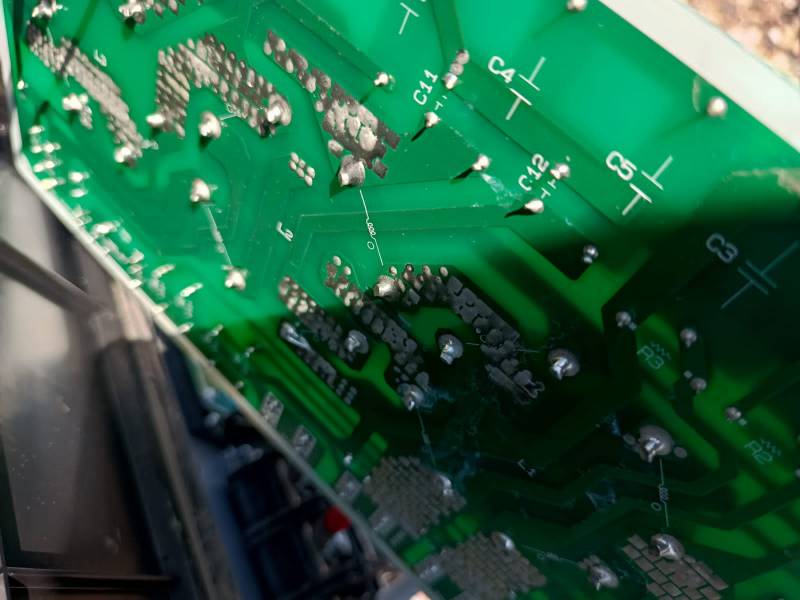 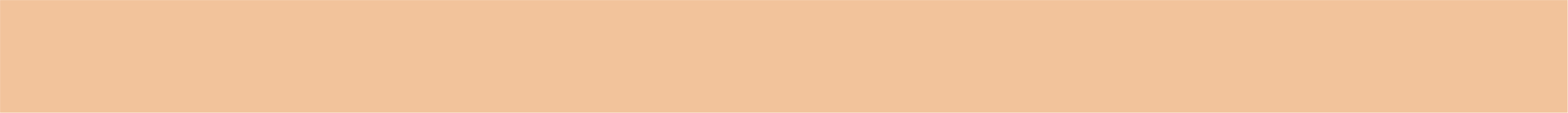 Промывка системы горячего водоснабжения
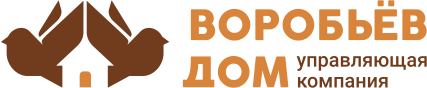 Произведена промывка системы горячего водоснабжения
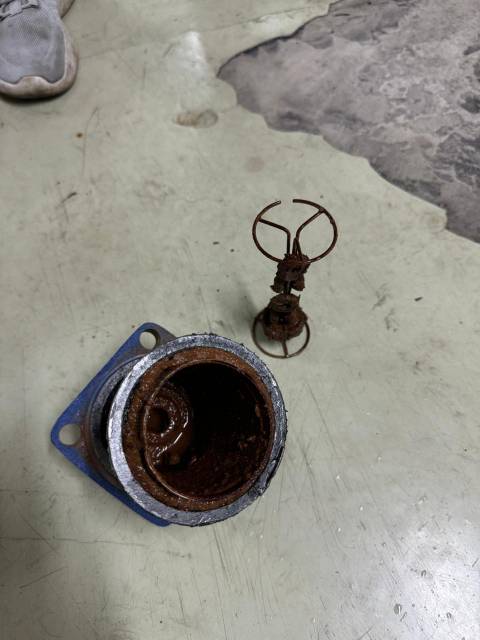 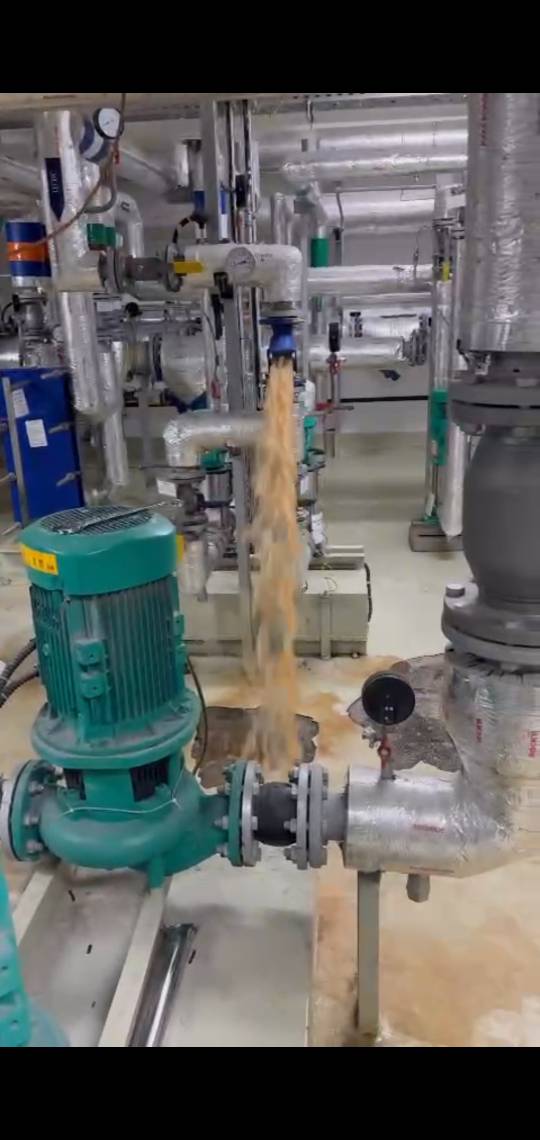 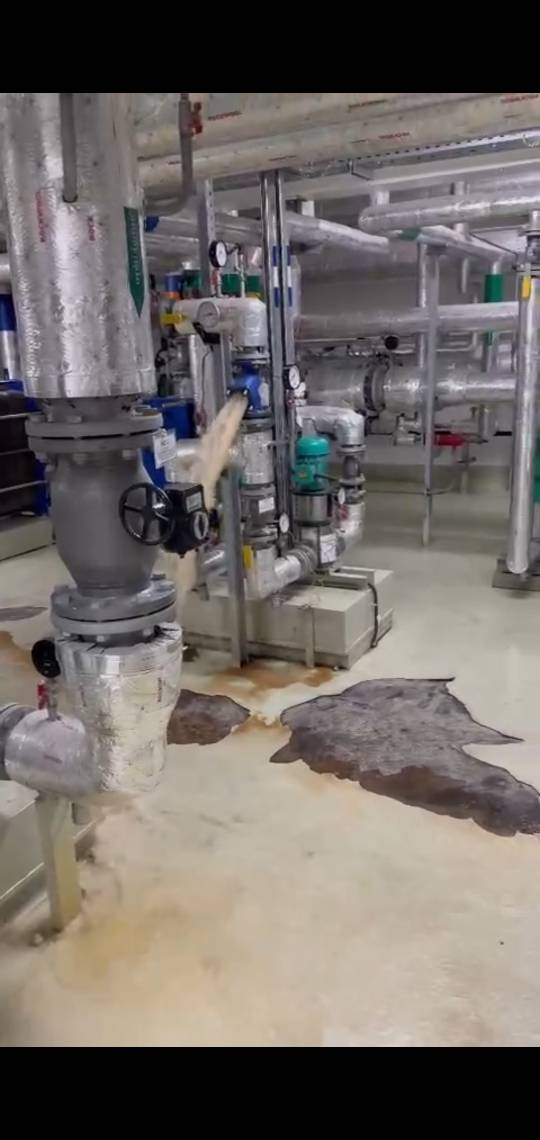 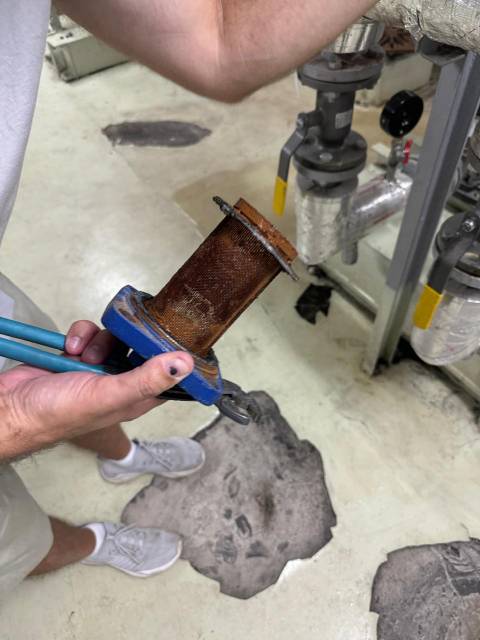 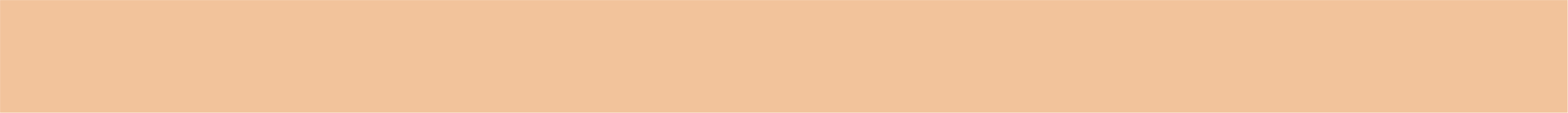 Инженерно-техническое обеспечение
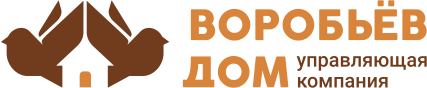 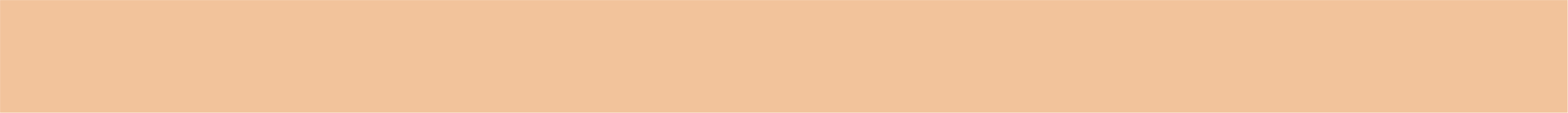 Вывоз мусора
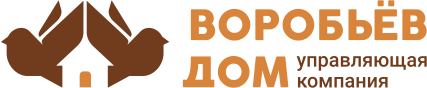 Организовали ежедневный сбор и вывоз хозяйственно-бытовых отходов. Ведём раздельный сбор мусора. Строительный мусор вывозится по отдельным заявкам.
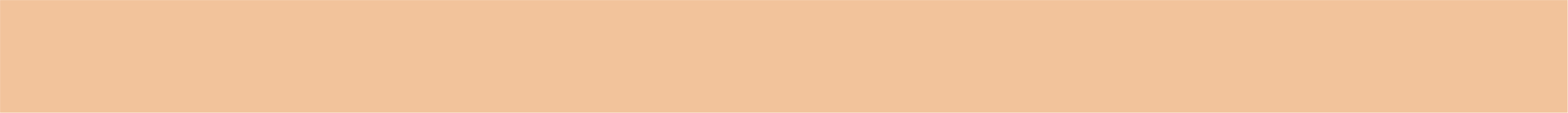 Работа с заявками
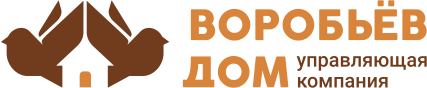 За июль 2024 года выполнили 464 заявок через систему «Домиленд»
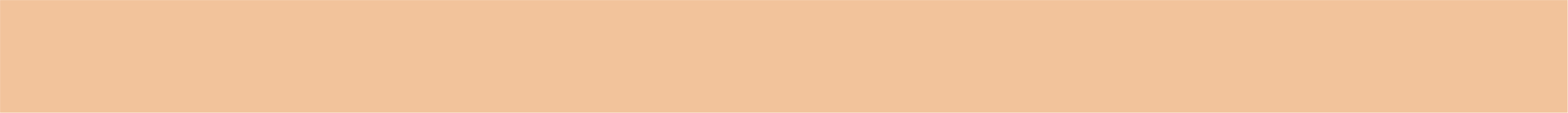 Аварийные заявки
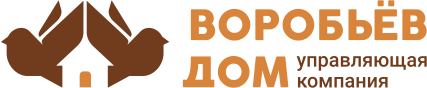 За истекший период  поступило 3 аварийные заявки
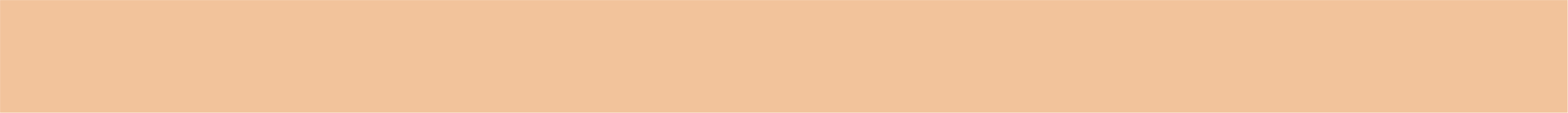 Уборка здания и территории
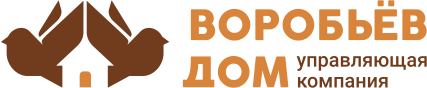 В июле выполнили следующие работы (кроме ежедневных работ):
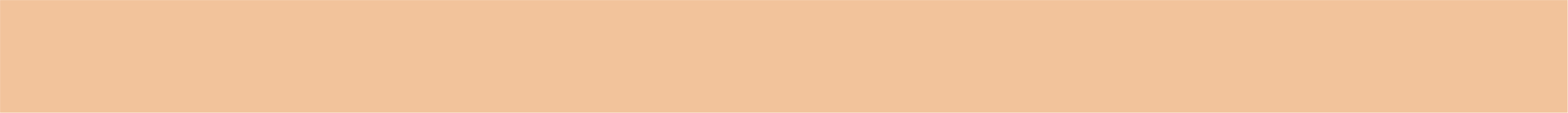 Услуги консьержей
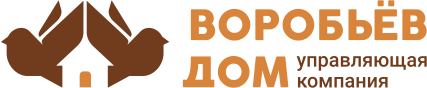 За истекший период консьержи стремились создать комфортные условия для жильцов ЖК Воробьев дом: оказывали помощь в принятии заказов, корреспонденции и сопровождали гостей.
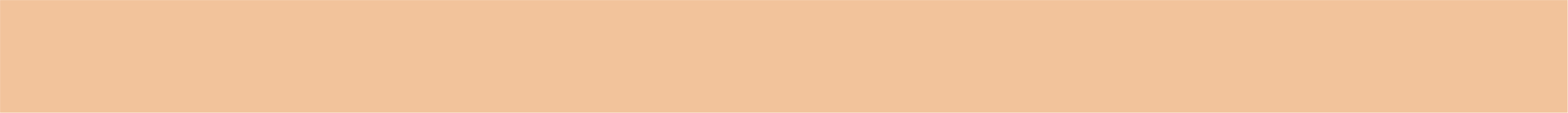 Фонд капитального ремонта
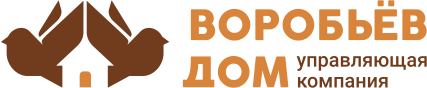 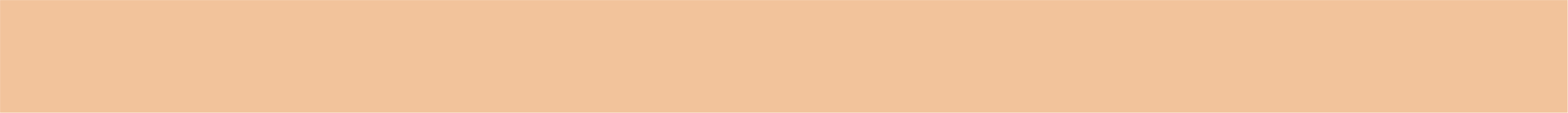 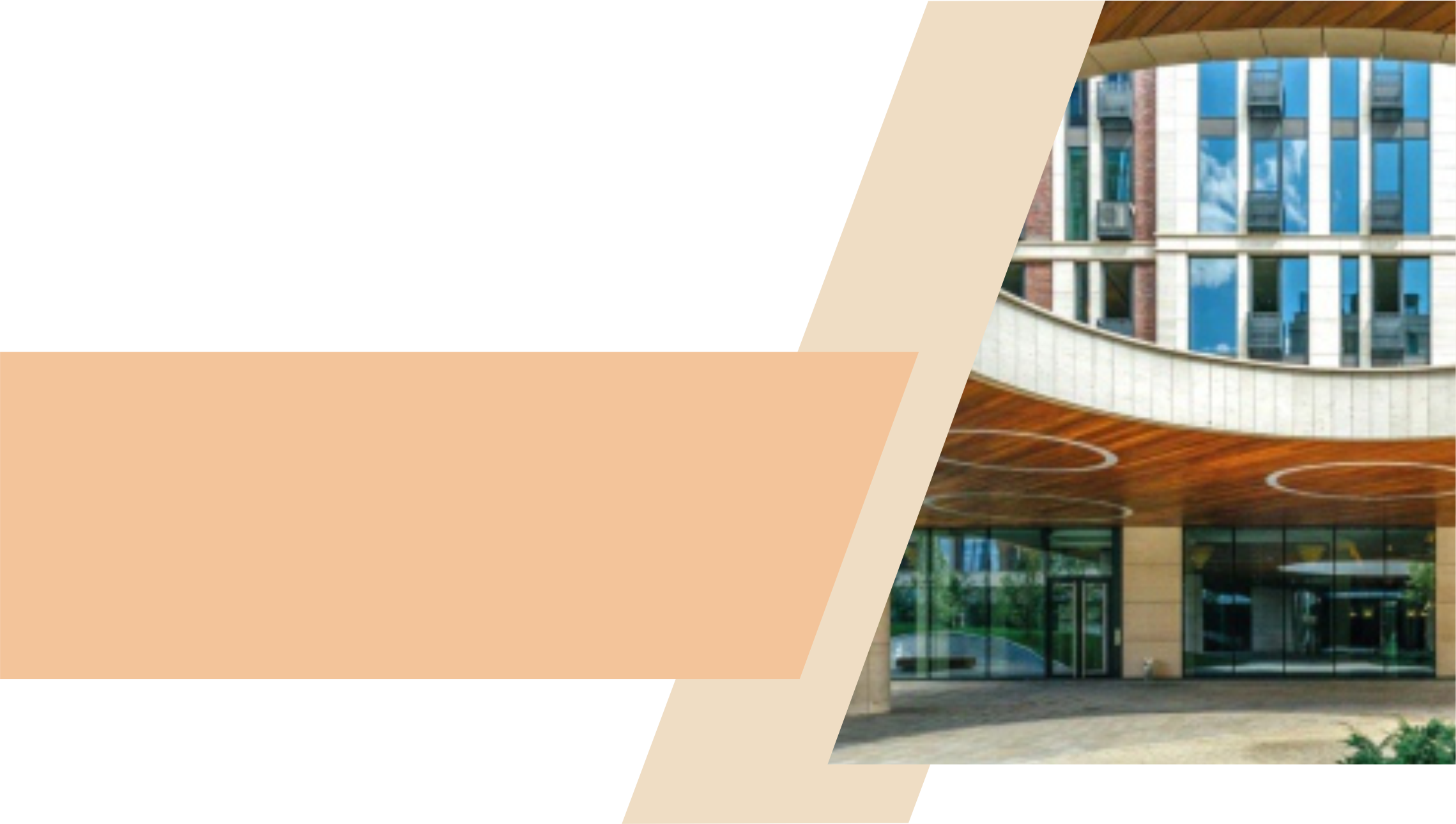 СПАСИБО ЗА
ВНИМАНИЕ
С заботой о вас
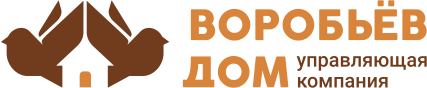